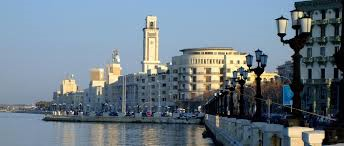 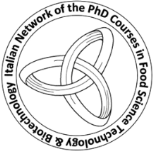 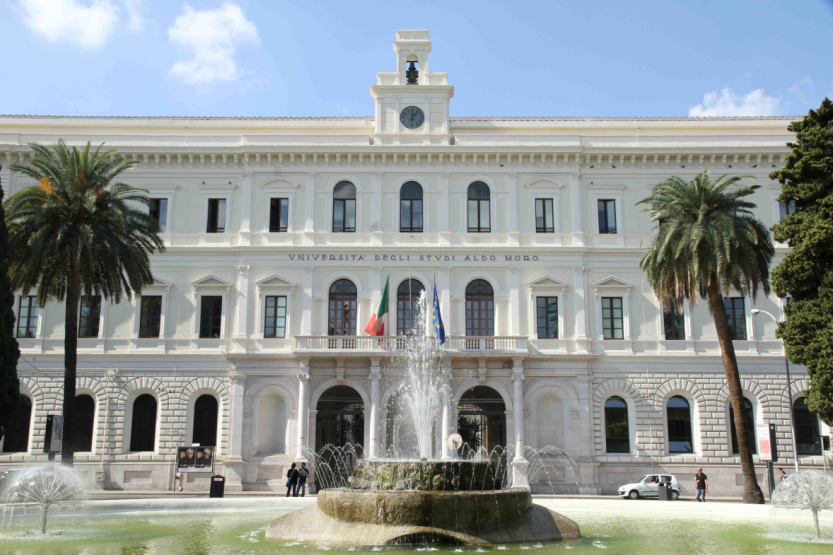 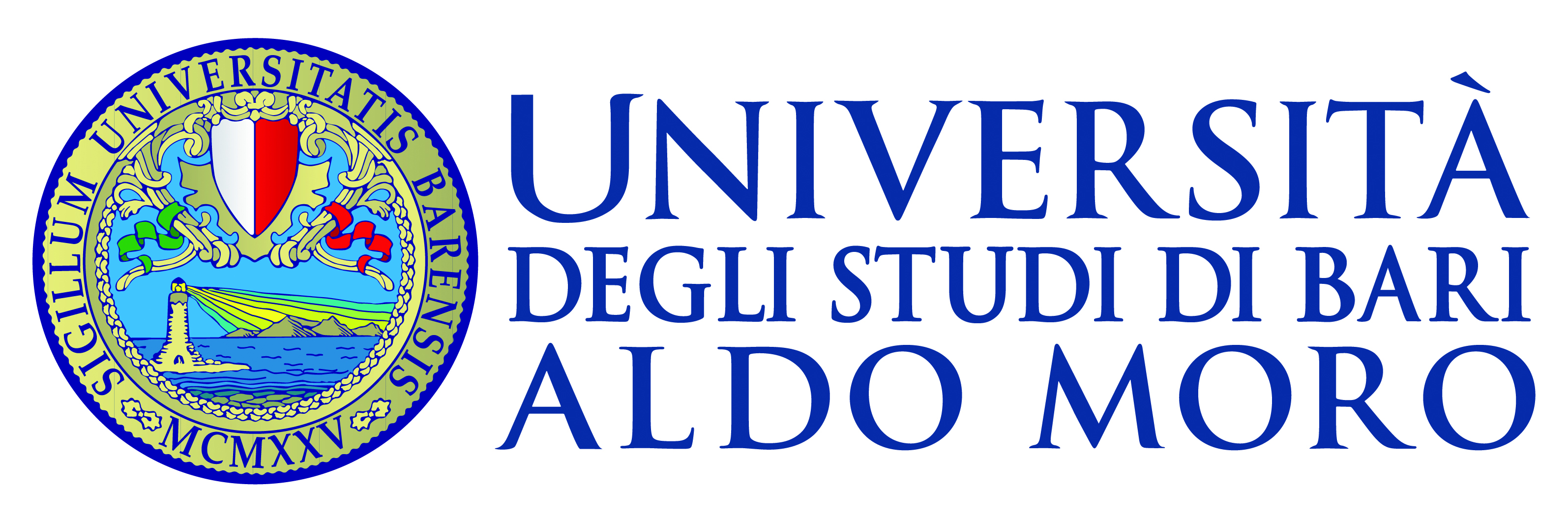 XIX WORKSHOP
ON THE DEVELOPMENTS IN THE ITALIAN
PHD RESEARCH ON FOOD SCIENCE
TECHNOLOGY AND BIOTECHNOLOGY
 
Bari, September 24th-26th,  2014